Office Hours for W VA MBQIP Discussion
Barbara DeBaun, MSN, RN, CIC
Improvement Advisor Cynosure Health
February 19, 2020
We will get started at 1:30pm EST
Hi, I’m Barb…today’s facilitator
Office Hour Introduction
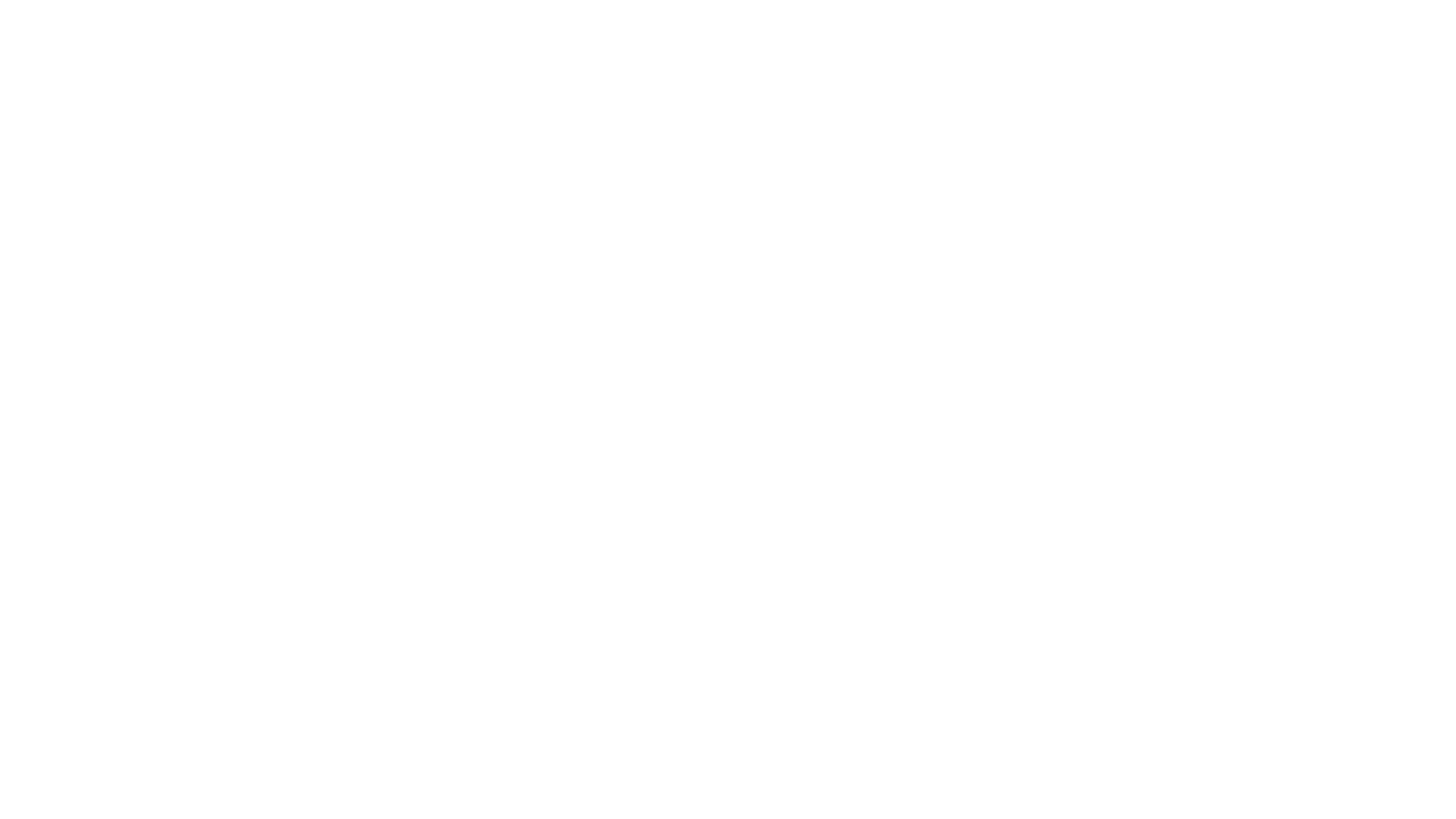 Our recent gathering in Bridgeport
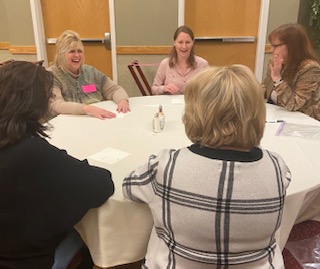 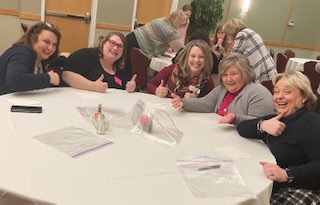 State of the State
Transitions of Care
Understanding your care when you left the hospital
9
PREFERENCES
	Do you have a “PREFERENCE” in home health 	providers?
	Do you have a “PREFERENCE” in which pharmacy you 	use?
	Do you have a “PREFERENCE” in times or days we can 	schedule your follow-up visit?
	Do you have a “PREFERENCE” when we call to check on you 	after you are discharged? 
RESPONSIBILITIES
	You are “RESPONSIBLE” for taking your medicines and 	following up with your doctor as scheduled
MEDICATION UNDERSTANDING
	ALWAYS provide the name, dose, purpose and side 	effects of each medication every single time!
I want to go over your medications again so when you get home you will “UNDERSTAND THE PURPOSE FOR TAKING EACH MEDICATION”. 
Pharmacy will also speak with you about your medications before you are discharged
INTERVENTIONS	Scripting: “Reminds” patient/families of the “Right” answers!
10
This is what we agreed to
Each CAH is expected to review HCAHPS scores and establish a goal of increasing our statewide care transition score by 5%
It’s your time to share…what small test of change have you explored?